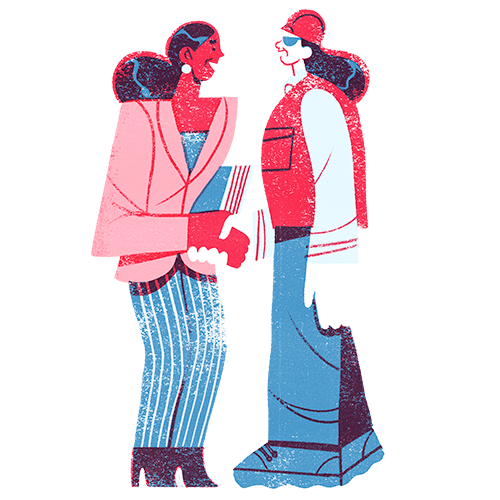 FONDOS CONCURSABLES
BECAS LABORALES
2do llamado 2023
UNIDAD DE TRANSFERENCIAS A TERCEROS
DEPARTAMENTO DE CAPACITACIÓN A PERSONAS
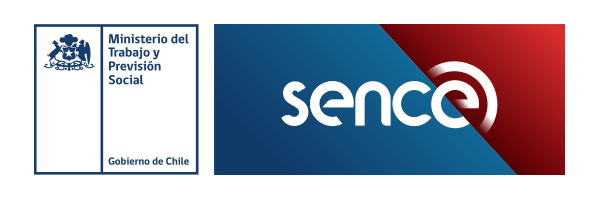 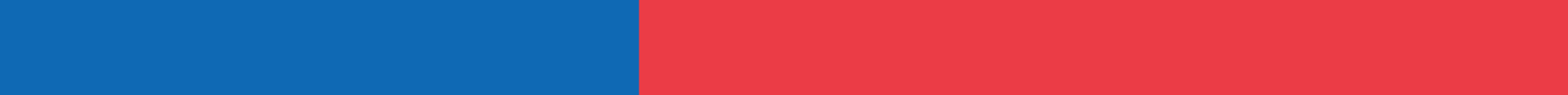 Objetivo del Programa Becas Laborales
El programa se propone aumentar la empleabilidad de personas que se encuentren en condición de vulnerabilidad a través de la capacitación en oficios o acciones de formación continua.

Se financia con recursos del “Fondo de Becas Laborales”, creado con los remanentes de las cuentas de aportes denominado, para estos efectos, “cuentas de excedentes de las empresas adherentes al OTIC”. 

Para su cumplimiento, anualmente se realizan licitaciones públicas a través de los OTIC, que adjudican a OTECs para ejecutar la capacitación.
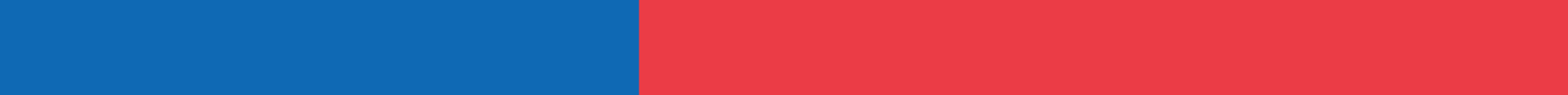 Fondo Concursable
Su objetivo es seleccionar cursos de capacitación presentados por las Entidades Requirentes para ser licitados por los OTIC, de conformidad al artículo 16 del Decreto N°122, de 1999, del Ministerio del Trabajo y Previsión Social.

Normativa: 
“Instrucciones Generales para el Programa Becas Laborales y define grupos vulnerables de beneficiarios para el año 2023”, aprobadas por Resolución Exenta N°397, del 8 de febrero 2023.

“Procedimiento de postulación de las Entidades Requirentes al segundo llamado de Fondos Concursables 2023 del Programa Becas Laborales” Resolución Exenta N° 4619 del 28 de diciembre 2023.
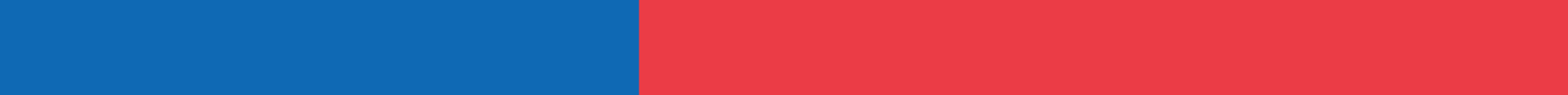 Entidades Requirentes
Instituciones sin fines de lucro:
	o Fundaciones
	o Corporaciones
	o Cooperativas acreditadas por el ministerio de Economía.
	o Asociaciones y comunidades indígenas
	o Asociaciones Gremiales y organizaciones sindicales
	o Federaciones y confederaciones

Instituciones públicas
	o Municipalidades
	o Entidades públicas centralizadas con atención de población relevante para la 	gestión 	del SENCE: SERNAMEG, SENADIS, INJUV, SAG, FOSIS, PRODEMU y GENCHI.
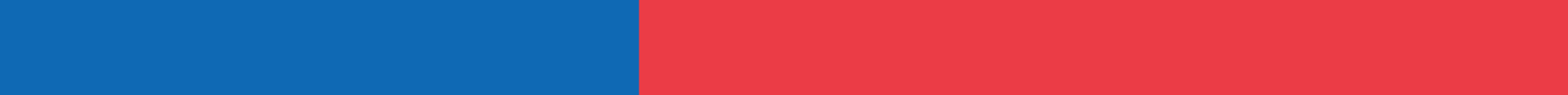 Población Objetivo
Emprendedores informales, pertenecientes al 80% de más vulnerable, según RSH. 
Trabajadores por Cuenta Propia con iniciación de actividades y con renta promedio mensual que no supere los 3 ingresos mínimos mensuales
Dueños, socios, administradores o trabajadores de micro y pequeñas empresas con iniciación de actividades y renta anual de hasta 10.000 UF.
Socios, administradores o trabajadores de cooperativas, grupos pre asociativos u otros de la economía social con iniciación de actividades y ventas hasta 5.000 UF anuales.
Trabajadores inscritos en Registros Especiales (Pescadores, Feriantes, Taxis y u otros análogos).
Pequeños Agricultores de 18 años o más, definidos en la ley N°18.910. 
Trabajadores activos o en proceso de reconversión laboral
Personas pertenecientes al 80% de la población más vulnerable, según RSH.
Personas desocupadas (cesantes y personas que buscan trabajo por primera vez).
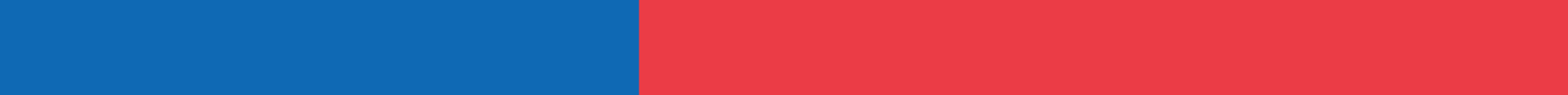 Población Objetivo
Personas en situación de discapacidad.
Personas que sean cuidadoras informales de personas con discapacidad y/o dependencia.
Personas con adicciones a algún tipo de droga, alcohol o fármacos. 
Personas pertenecientes a los pueblos originarios reconocidos en la ley N°19.253.
Estudiantes de cuarto año de enseñanza media científico-humanista o de liceos técnicos profesionales
Personas con menos de un año de egreso de cuarto año de enseñanza media científica humanista o LTP
Personas Migrantes desocupadas
Personas derivadas por Gendarmería
Personas derivadas por Sename
Mujeres derivadas por Sernameg o Prodemu
Personas afectadas por el cierre de centrales a carbón
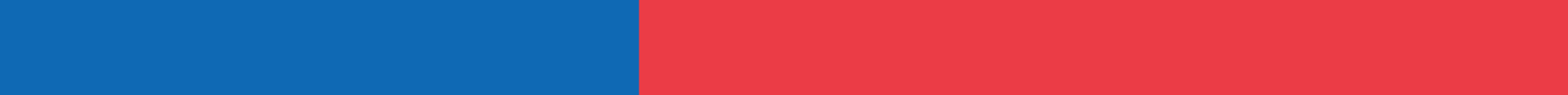 Dispositivos de Apoyo
SUBSIDIO DIARIO
Aumenta a $ 4.000 por día asistido
SUBSIDIO DE ÚTILES INSUMOS ÚTILES Y HERRAMIENTAS
Opcional solo para cursos orientados al trabajo independiente.
De $ 250.000 por participante.
SUBSIDIO DE CUIDADOS.
Consiste en un aporte económico para el cuidado de niños y niñas de hasta 6 años (a la fecha de postulación al curso) y/o personas mayores de 6 años que se encuentren en situación de dependencia severa y/o funcional, que se encuentren al cuidado del participante.
Ascenderá a $5.000 por participante por día asistido.
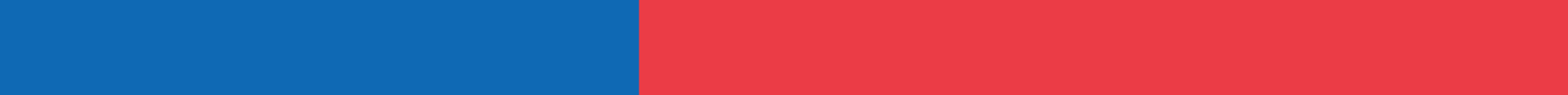 Información General.
Sitio web donde se encuentra toda la información del llamado:
https://sence.gob.cl/organismos/programa-becas-laborales
Apertura de postulaciones: viernes 5 de enero 2024.

Cierre de postulaciones: 4 de febrero 2024 (14:00 horas).

Inicio y Término de Consultas a las Bases : entre el 5 y 15 de enero 2024 en el correo fondobecaslab@sence.cl

Respuesta y aclaraciones: se publicarán el 22 de enero en el sitio web de becas laborales
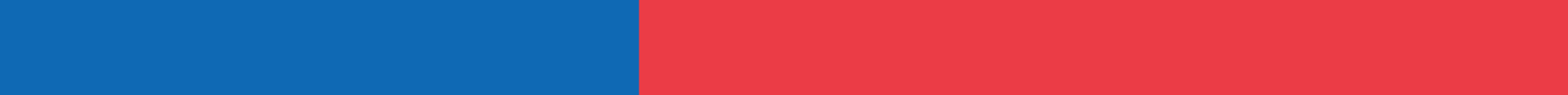 Normas de Postulación.
Ingresar en https://sistemas.sence.cl/fondosconcursables//, agregar datos de contacto y antecedentes legales en PDF.
Documentación Legal.
Certificado de Vigencia de su personalidad jurídica con el Directorio  de la organización en su caso, con una antigüedad máxima de 3 meses a la fecha de su presentación. Las entidades que obtengan su certificado de vigencia en el Servicio de Registro Civil deberán solicitar el “Certificado de Directorio de Persona Jurídica sin fines de lucro”.

Declaración Jurada simple de su representante legal, con una antigüedad máxima de 3 meses a la fecha de su presentación, en la cual señale que ninguno de sus gerentes, administradores, propietarios, socios, partícipes, representantes legales o directores, son gerentes, administradores, propietarios, socios, partícipes, representantes legales o directores de un OTEC, fundación o empresa dueña de OTEC. Esta declaración jurada deberá presentarse en el formato que Sence indique.

Las Municipalidades y otras instituciones públicas no deben presentar documentación legal.
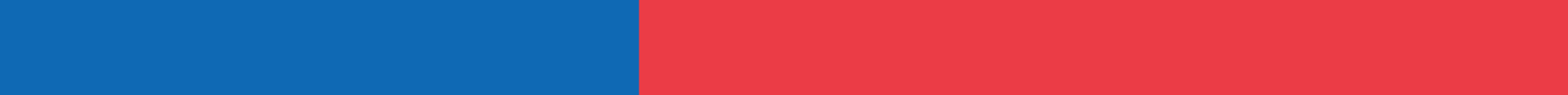 Normas de Postulación.
Existen dos vías para solicitar planes formativos: 
Planes formativos SENCE: a través del link https://sistemas.sence.cl/sipfor/planes/catalogo.aspx las entidades podrán consultar todo el catálogo de planes formativos SENCE, sobre los cuales podrán realizar sus solicitudes de cursos, estos también estarán cargados en el sistema de postulación de los fondos concursales.

Planes formativos generados por la entidad requirente: En el caso de que no exista un plan formativo SENCE para dicho curso, la entidad podrá desarrollar el curso colocando el nombre, horas del curso y los aprendizajes esperados que debe tener.


Podrán postular a:
Un solo plan formativo técnico (PF SENCE o del OTEC) o, 
Uno o más planes formativos transversales de SENCE o,
Máximo dos planes formativos siempre que uno sea técnico y otro transversal  que sumen máximo 480 horas.
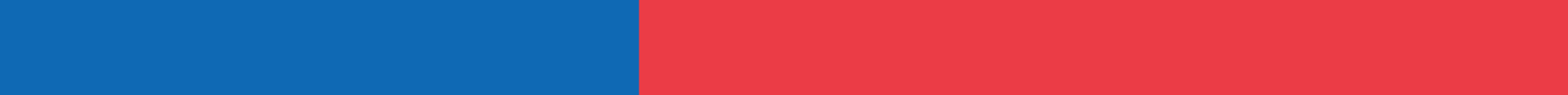 Normas de Postulación.
Tratándose de cursos con Subsidio de Herramientas, la duración de la fase lectiva debe ser a lo menos de 92 horas cronológicas, incluyendo, de manera obligatoria el módulo transversal “Técnicas de Emprendimiento”, código PF0921

Para población migrante, deberá incluir transversal “derechos y deberes en el mundo laboral” identificado con el código PF0917 . 

Cupo por curso es de 10 a 25 alumnos

Cupo máximo a postular  es de 175 cupos por región y  350 a nivel nacional.

Las Municipalidades podrán solicitar financiamiento para cursos a ejecutar sólo en el ámbito territorial de su comuna.
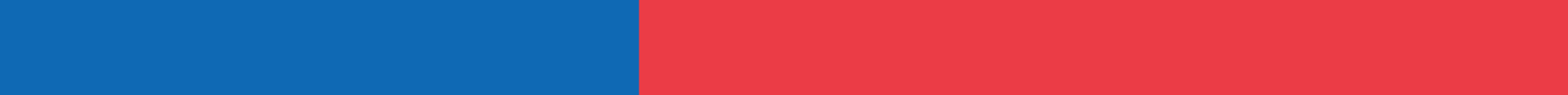 Información que Debe Proporcionar la ER.
Características del curso.
Nombre y tipo de curso, módulo transversal si corresponde, horas, población objetivo, tipo salida (dependiente o independiente), región, comuna, cupo, jornada, subsidios, etc. Y todas las características que el sistema le pida para completar la información necesaria para licitar posteriormente los cursos. 

Descripción de la población objetivo.
Para este Servicio las poblaciones de especial interés son: mujeres, cuidadores, transición socio-ecológica justa (TSEJ), trabajadores en reconversión laboral, poblaciones rurales, de campamento o pueblos originarios
El curso será rechazado en caso que la Entidad Requirente solo se limite a reproducir el texto del nombre de la población objetivo señalado en las Instrucciones Generales que regulan el Programa y en caso que presente exactamente la misma descripción de la población objetivo en sus requerimientos.
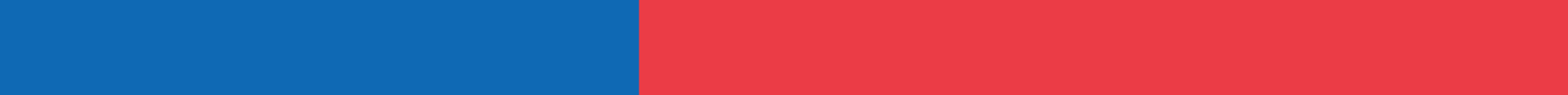 Información que Debe Proporcionar la ER.
Aprendizajes Esperados.
Solo lo deben presentar en caso que los cursos solicitados no tengan plan formativo SENCE y  son los objetivos de aprendizajes son lo que se espera que una persona logre al finalizar un proceso de aprendizaje..

Justificación. 
Se debe presentar el problema que afecta a la población objetivo y qué se pretende solucionar con la realización de la capacitación. Debe señalar las causas del problema y los efectos de la realización del curso. Se deberá responder las siguientes preguntas:
¿Cuál es la situación laboral de la población laboral en la comuna de ejecución del curso
¿Cuál es el beneficio o impacto del curso para la comuna donde se ejecuta o donde reside la población objetivo?
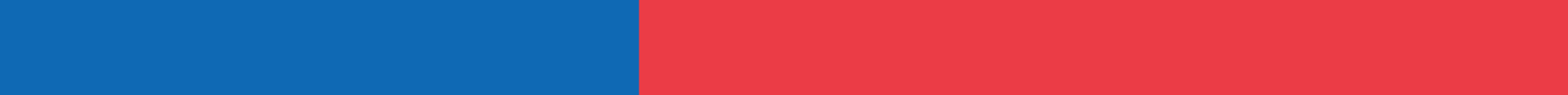 Evaluación.
Etapas: 
Verificación de antecedentes de la Entidad Requirente
Consiste en la revisión de la documentación legal y verificación que se ajustan a lo establecido en la normativa.

 Evaluación de consistencia del requerimiento.
Consiste en la verificación del cumplimiento de los requisitos de presentación.

 Evaluación de pertinencia del requerimiento

Población / temática de especial interés para el Servicio (10%)
Descripción de población objetivo (30%)
Justificación (30%) 
Coherencia del requerimiento (30%)
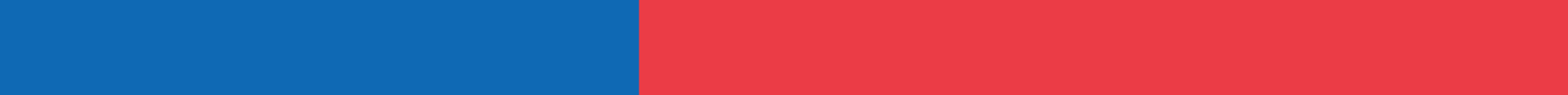 Presupuesto
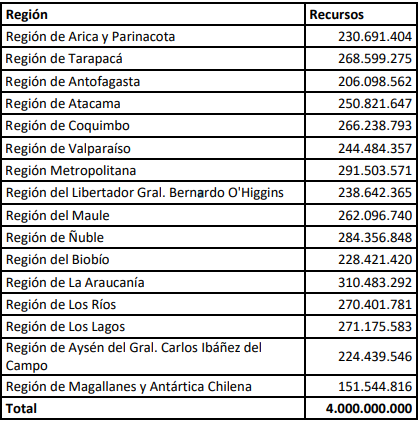 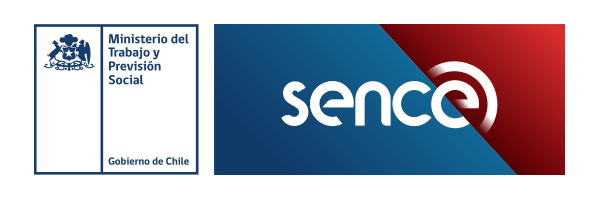